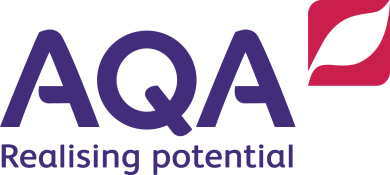 AS and A-level Maths route map
Scheme of work for two teachers
Version 1.0, September 2017
A-level Maths route map
Scheme of work for two teachers
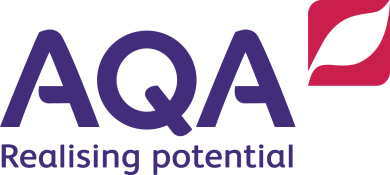 Year 1: AS Mathematics
Year 2: A-level Mathematics
This route map has been created to provide a suggested teaching route for two teachers delivering the AS and A-level Mathematics specification over two years.

It is designed to enable students to sit AS Maths at the end of Year 1, and A-level Maths at the end of Year 2.  

In each week, one teacher should deliver the content in the top row of tiles and a second teacher should deliver the content in the bottom row of tiles.

Please note this route map provides a suggested route to teaching the qualification. The topics can be taught in any order over any length of time to suit your own students.
How to use the route map
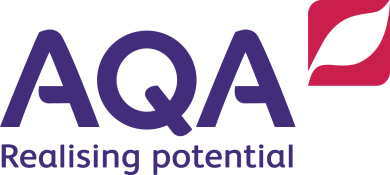 To activate the route map, open it in PowerPoint, click on the Slide Show tab followed by the From Beginning button in the navigation bar. 

To customise the route map, drag and drop the coloured tiles to move topics around, and extend or reduce the size of the tiles to adjust the teaching time. You can then save your customised version of the route map.

Clicking on a topic tile will give further information about the specification references and specification notes. Supporting resources for this teaching route are available on All About Maths.
AS and A-level Mathematics Mathematics two-year route map
Algebra and proof
Geometry
Calculus
Trigonometry
Exponentials and logarithms
Sequences and series
Statistics
Numerical
methods
Mechanics
Use of data in statistics
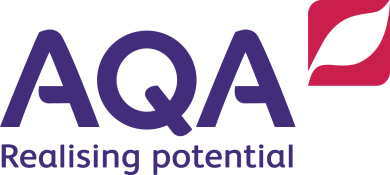 The Department for Education (DfE) have set out the following requirements regarding the use of data in statistics as follows:9. AS and A level mathematics specifications must require students to: 
become familiar with one or more specific large data set(s) in advance of the final assessment (these data must be real and sufficiently rich to enable the concepts and skills of data presentation and interpretation in the specification to be explored) 
use technology such as spreadsheets or specialist statistical packages to explore the data set(s) 
interpret real data presented in summary or graphical form 
use data to investigate questions arising in real contexts.
 
10. Specifications should require students to explore the data set(s), and associated contexts, during their course of study to enable them to perform tasks that assume familiarity with the contexts, the main features of the data and the ways in which technology can help explore the data. Specifications should also require students to demonstrate the ability to analyse a subset or features of the data using a calculator with standard statistical functions, as detailed in paragraph 8 (please see DfE content for further information). We encourage the use of statistical data sets and statistical packages throughout the course of study of statistics.  In this route map, we have set aside two weeks in year 12, weeks 35, 41 and 42, to encourage independent interrogation of data.  In week 41, we suggest students study an A-level statistics topic and in week 35 and 42, we suggest students complete an activity using statistical packages.  Note: It is up teachers to decide which statistics topics to use with statistical data sets and packages.  The weeks suggested and the content suggested (N2 and N3) is an example.
A-level Year 2(new spec) – September 2018 (Mon 3&4, Tue 6&7, Thurs 1&2)
      Starters to revisit AS topics
E1-E5 Trigonometry and circular measure (14.1-14.2)
B6-B9 Functions and transformations (12.2, 12.4)
Review summer task
J1, J5, Q3-Q5  Kinematics in two dimensions 
(18.1,18.3-18.4)
G1-G4 Further differentiation (15.1-15.6)
M2-M3 Further probability 
(20.1-20.2)
E6, E8 Trigonometry (14.3-14.4)
N2, N3 Statistical distributions 20.3,20.4
H2 – H5 Further integration (16.1 -16.3)
B10, H6 Partial fractions and integration  (12.5, 16.4)
Vectors in 3D (19.1)
D1 – D6 Binomial theorem, sequences and series (13.1-13.4)
PPE
Week
Partial fractions and integration
C3-C4, G4-G5 Parametric equations (12.3, 15.7, 15.8)
Statics and dynamics
O1, O3 Statistical hypothesis testing (21.1,  21.2)
I1 – I4 Numerical methods 17.1 – 17.4
R5, R6 Statics and dynamics (19.2,19.3)
B11, G6, H7, H8 Differential equations (16.5)
Numerical methods
Paper 3
Core/Stat
(14 pm)
Paper 2 
Core/Mec
(12)
Paper 1 
Core
(5)
Moments (19.4)
A-level Mathematics - 2 year Co-teaching Route Map, - AS Maths year 1, A-level Maths year 2 (2017 specification)
Year 1: AS Mathematics
Suggested scheme of work for two teachers
Year 12
Differentiation
Holiday
Differentiation
Graphs, linear and quadratic inequalities
Algebraic manipulation, quadratic equations and simultaneous equations
Binomial expansions
Integration
Straight lines and circles
Trigonometry
Data presentation and interpretation
Statistical sampling
Holiday
Differentiation
Mock examinations
and revision
Mock examinations
and revision
Holiday
Vectors
Integration
Data presentation and interpretation
Probability and statistical distributions
Holiday
Exponentials and logarithms
Holiday
Vectors
Proof
Kinematics in one dimension
Revision
Probability and statistical distributions
Statistical hypothesis testing
Analysis of data using statistical packages
Holiday
Summer
examinations
and revision
Summer
examination
and revision
Holiday
Summer
examinations
and revision
Summer
examinations
and revision
Forces and Newton’s laws
Statistical distributions
Analysis of data using statistical packages
Year 13
A-level Mathematics - 2 year Co-teaching Route Map, - AS Maths year 1, A-level Maths year 2 (2017 specification)
Year 2: A-level Mathematics
Suggested scheme of work for two teachers
Year 13
Parametric equations
Binomial theorem, sequences and series
Further differentiation
Further differentiation
Holiday
Further integration
Functions and transformations
Trigonometry and circular measure
Further integration
Numerical methods
Parametric equations
Mock examinations
and revision
Mock examinations
and revision
Holiday
Holiday
Trigonometry
Partial fractions and integration
Numerical methods
Further integration
Differential equations
Holiday
Holiday
Holiday
Differential equations
Further probability
Statics and dynamics
Equilibrium and resolving
Kinematics in two dimensions
Kinematics in two dimensions
Revision
Summer
examinations
and revision
Holiday
Summer
examinations
and revision
Summer
examinations
and revision
Summer
examinations
and revision
Statistical distributions
Statistical hypothesis testing
Statics and dynamics
Moments
Statistical hypothesis testing
Summer
examinations
and revision
Summer
examinations
and revision
Year 12
Year 1

AS Mathematics
Algebraic manipulation, quadratic equations 
and simultaneous equations (slide 1 of 2)
Algebraic manipulation, quadratic equations 
and simultaneous equations (slide 2 of 2)
Graphs, linear and quadratic inequalities (slide 1 of 3)
Graphs, linear and quadratic inequalities (slide 2 of 3)
Graphs, linear and quadratic inequalities (slide 3 of 3)
Straight lines and circles (slide 1 of 2)
Straight lines and circles (slide 2 of 2)
Binomial expansions
Differentiation (slide 1 of 2)
Differentiation (slide 2 of 2)
Integration
Continued on next page
Trigonometry (slide 1 of 2)
Continued on next page
Trigonometry (slide 2 of 2)
Vectors (slide 1 of 2)
Vectors (slide 2 of 2)
Proof
Exponentials and logarithms (slide 1 of 3)
Exponentials and logarithms (slide 2 of 3)
Exponentials and logarithms (slide 3 of 3)
Continued on next page
Statistical sampling
Data presentation and interpretation (slide 1 of 3)
Data presentation and interpretation (slide 2 of 3)
Continued on next page
Data presentation and interpretation (slide 3 of 3)
Continued on next page
Probability and statistical distributions
Continued on next page
Statistical hypothesis testing
Continued on next page
Analysis of data using statistical packages
Kinematics in one dimension (slide 1 of 2)
Kinematics in one dimension (slide 2 of 2)
Forces and Newton’s laws (slide 1 of 3)
Forces and Newton’s laws (slide 2 of 3)
Forces and Newton’s laws (slide 3 of 3)
Continued on next page
Statistical distributions
Continued on next page
Analysis of data using statistical packages
Year 2

A-level Mathematics
Binomial theorem, sequences and series (slide 1 of 2)
Binomial theorem, sequences and series (slide 2 of 2)
Trigonometry and circular measure (slide 1 of 2)
Trigonometry and circular measure (slide 2 of 2)
Functions and transformations
Further differentiation (slide 1 of 2)
Further differentiation (slide 2 of 2)
Further integration (slide 1 of 2)
Further integration (slide 2 of 2)
Numerical methods (slide 1 of 2)
Numerical methods (slide 2 of 2)
Parametric equations
Trigonometry
Partial fractions and integration
Differential equations (slide 1 of 2)
Differential equations (slide 2 of 2)
Kinematics in two dimensions (slide 1 of 2)
Kinematics in two dimensions (slide 2 of 2)
Equilibrium and resolving
Statics and dynamics
Moments
Continued on next page
Further probability
Continued on next page
Statistical distributions
Continued on next page
Statistical hypothesis testing